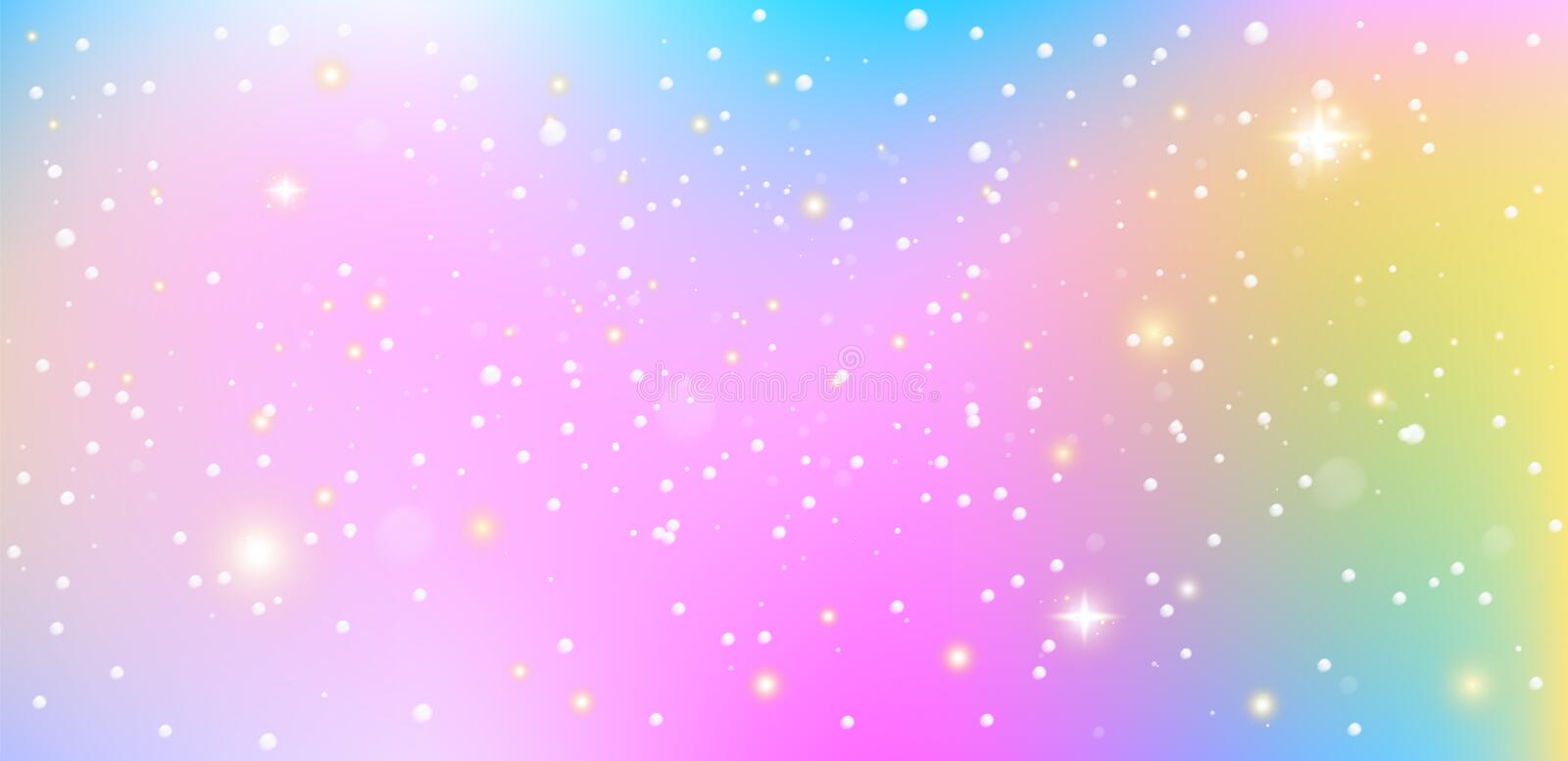 МАТЕМАТИКА
Урок 7
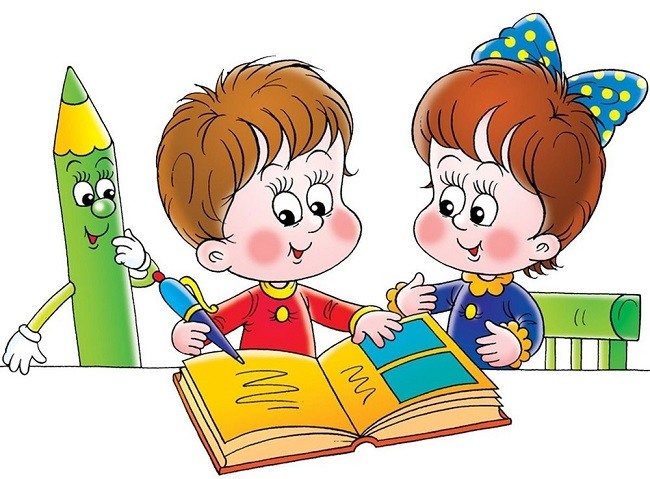 Давайте посчитаем
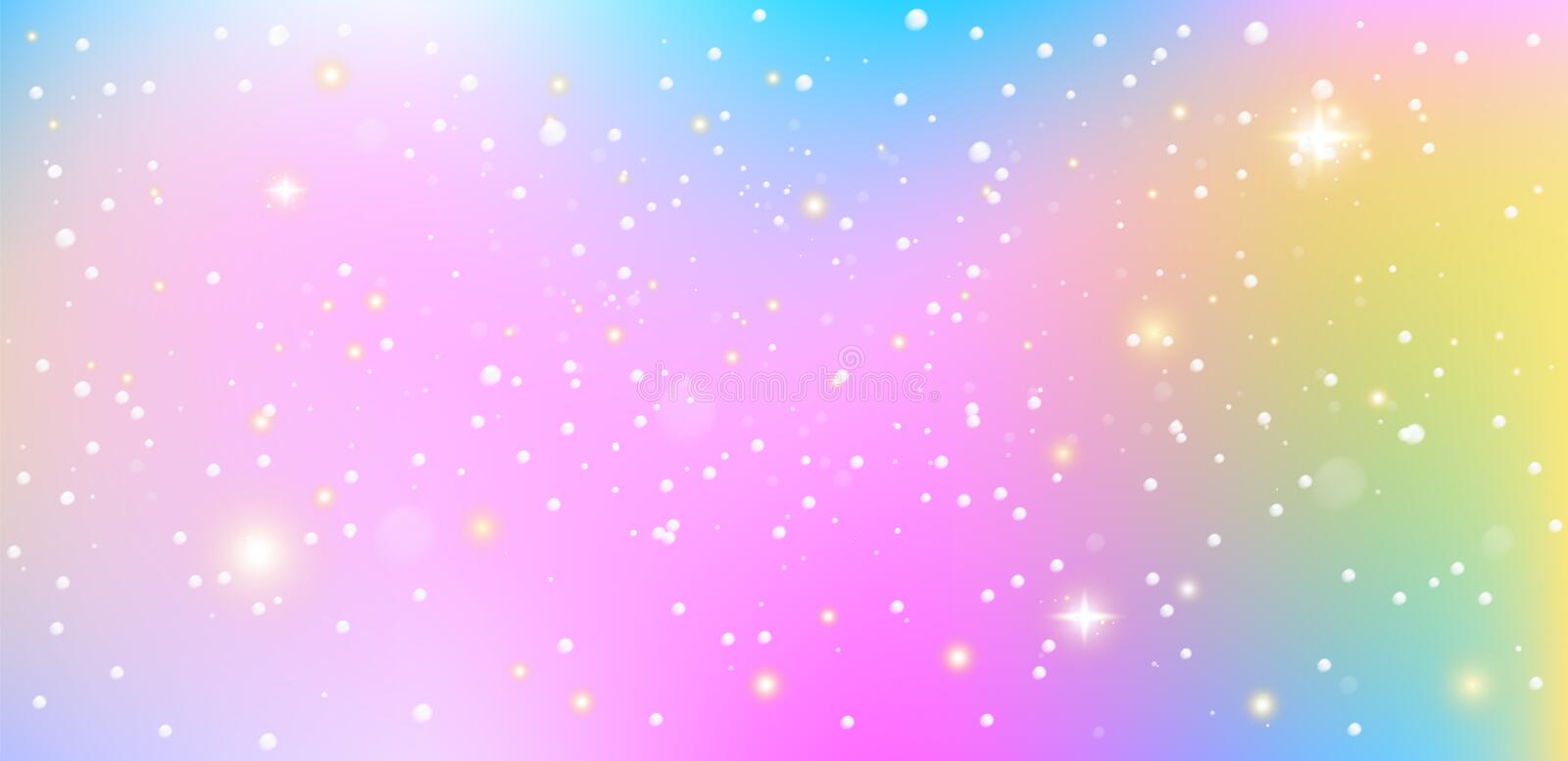 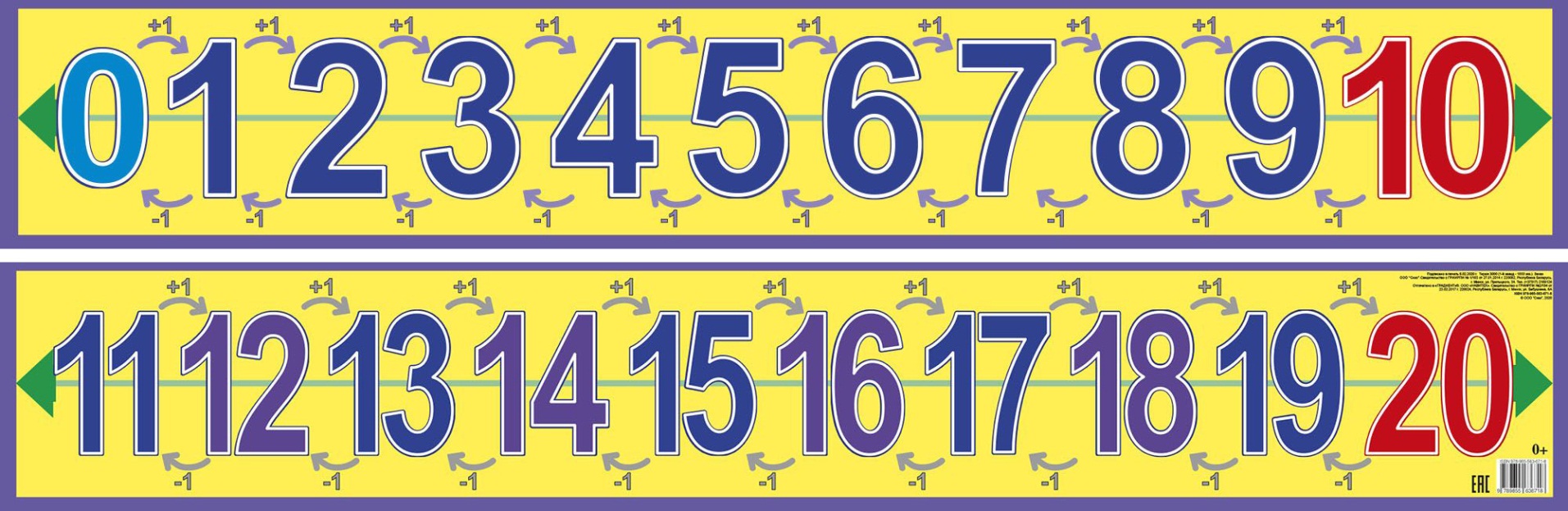 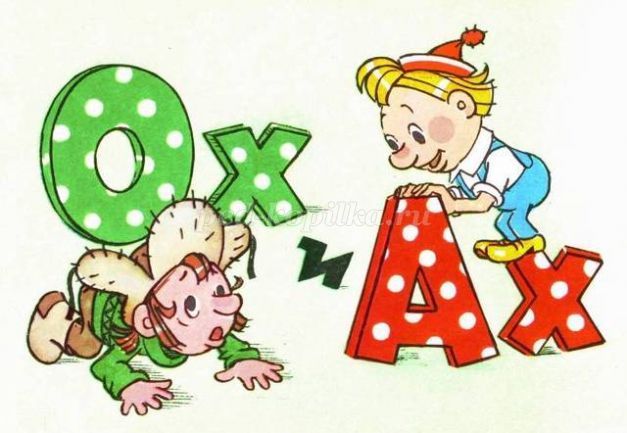 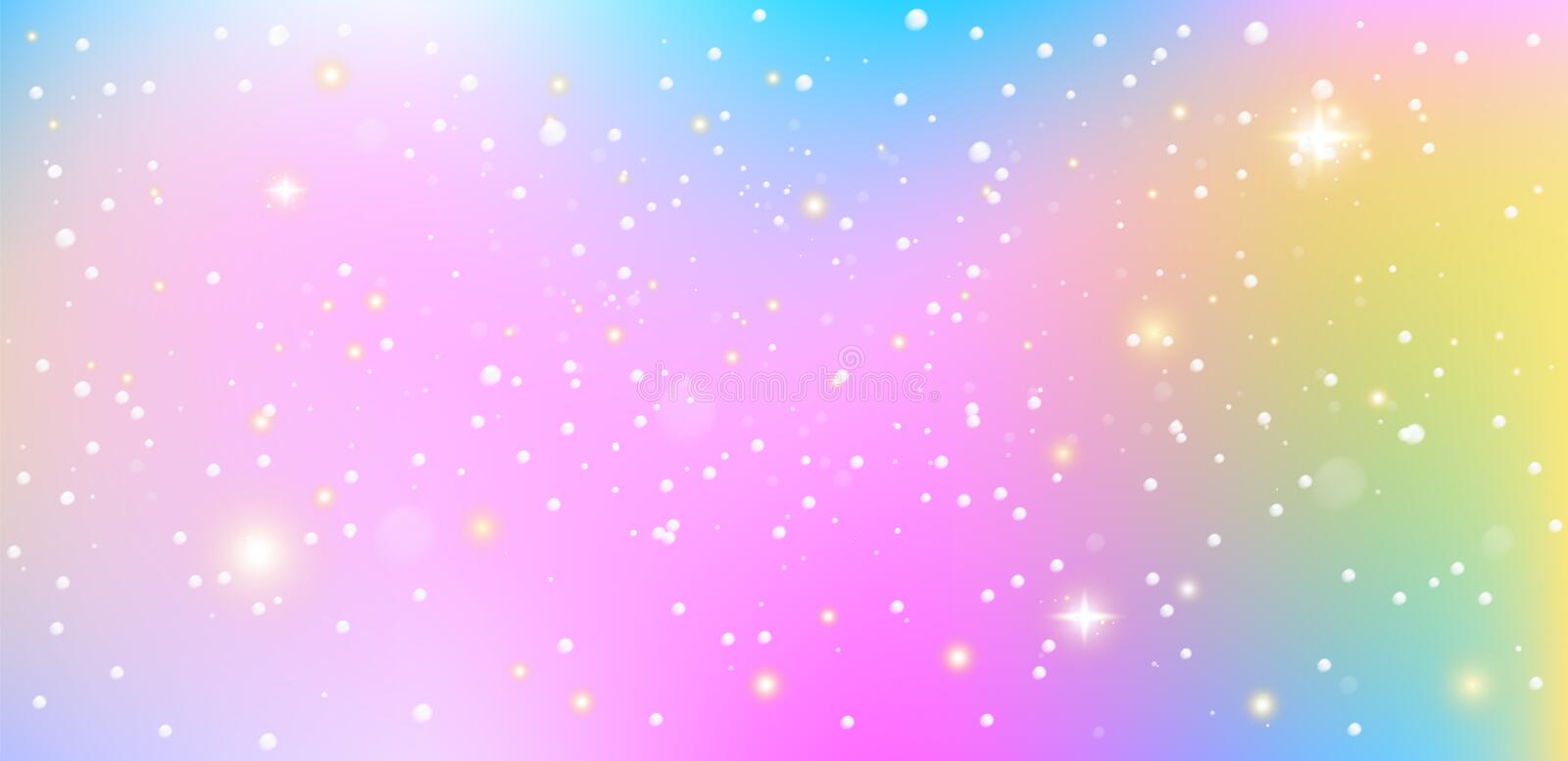 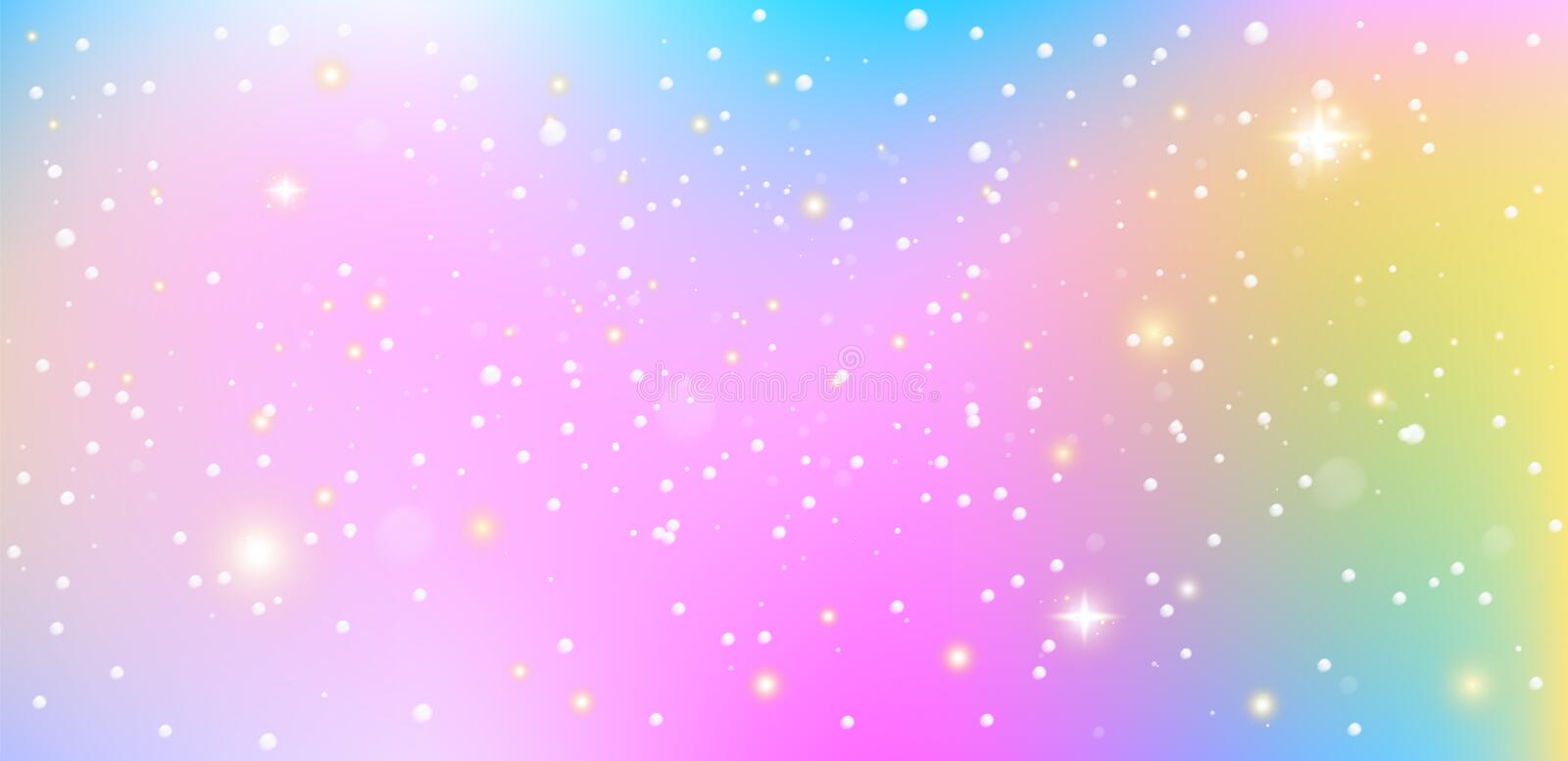 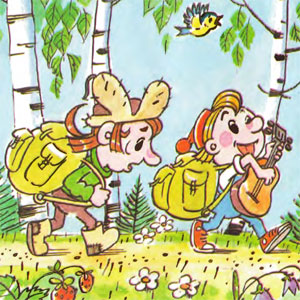 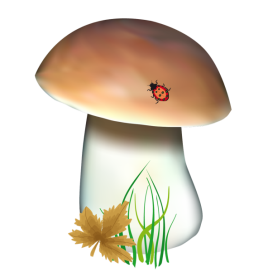 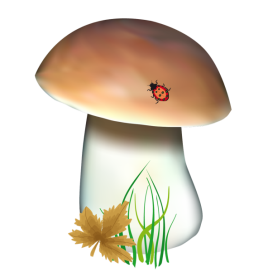 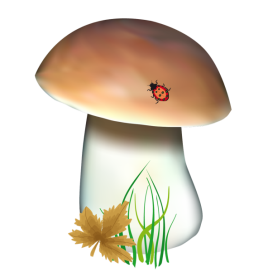 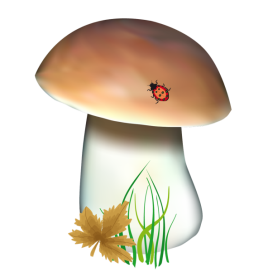 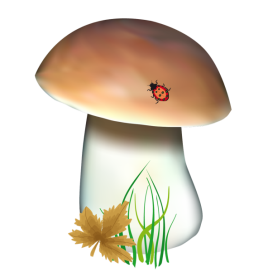 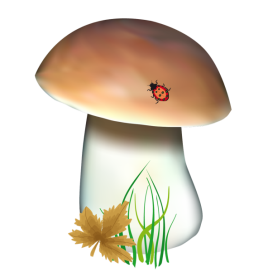 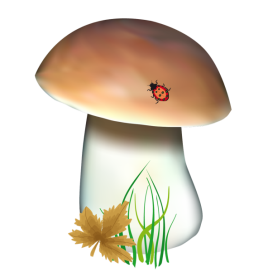 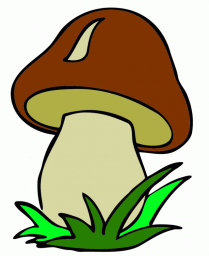 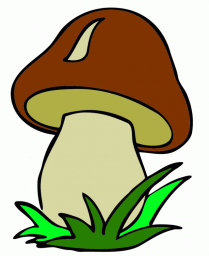 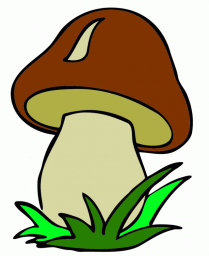 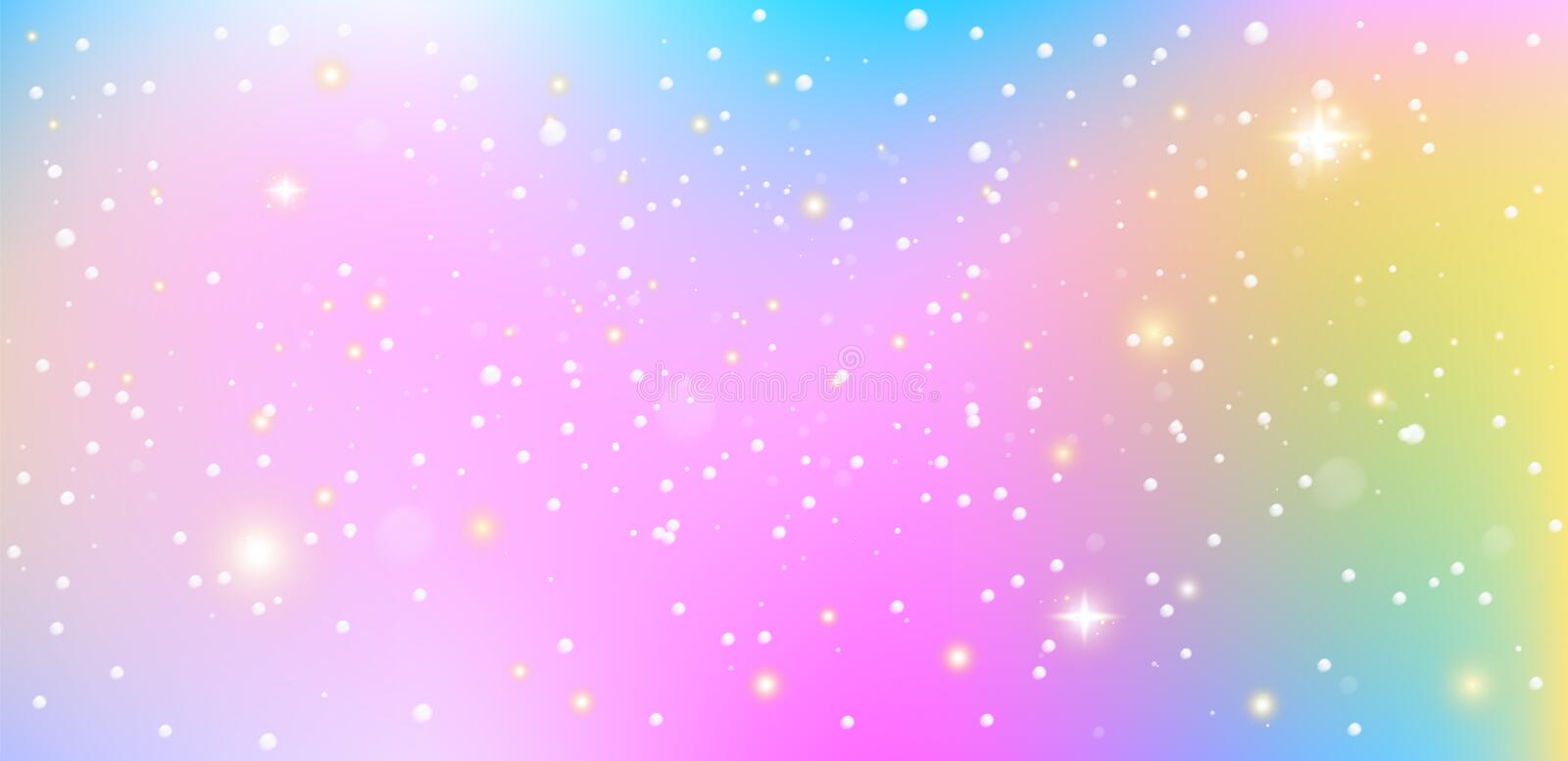 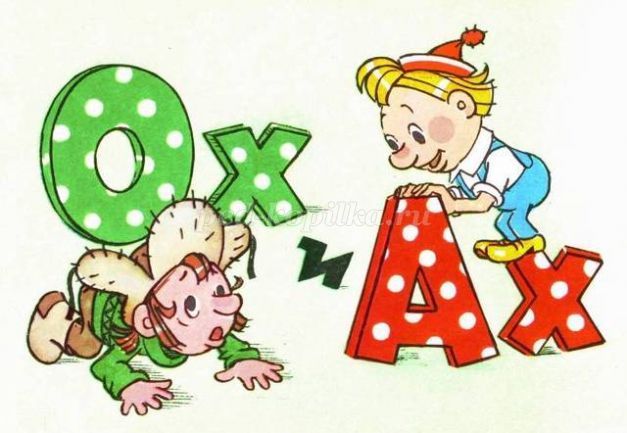 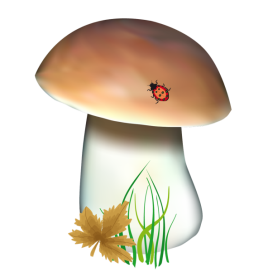 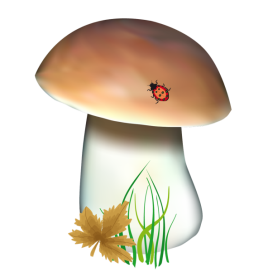 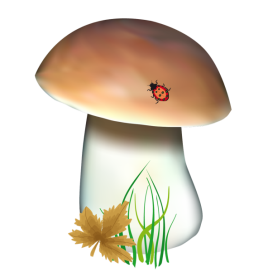 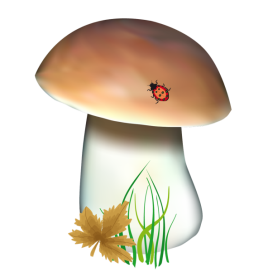 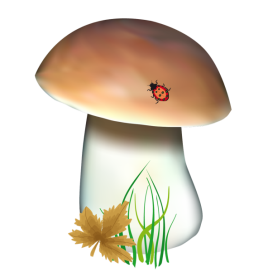 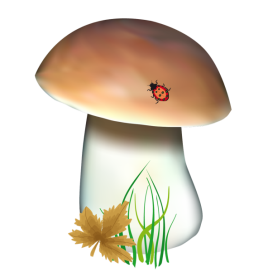 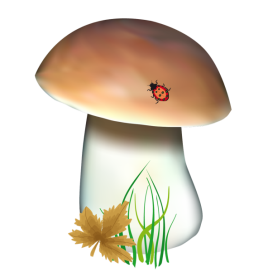 4
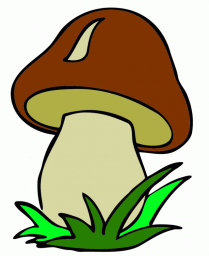 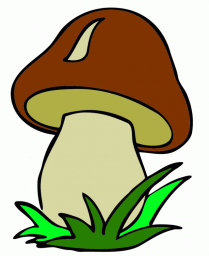 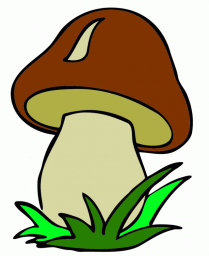 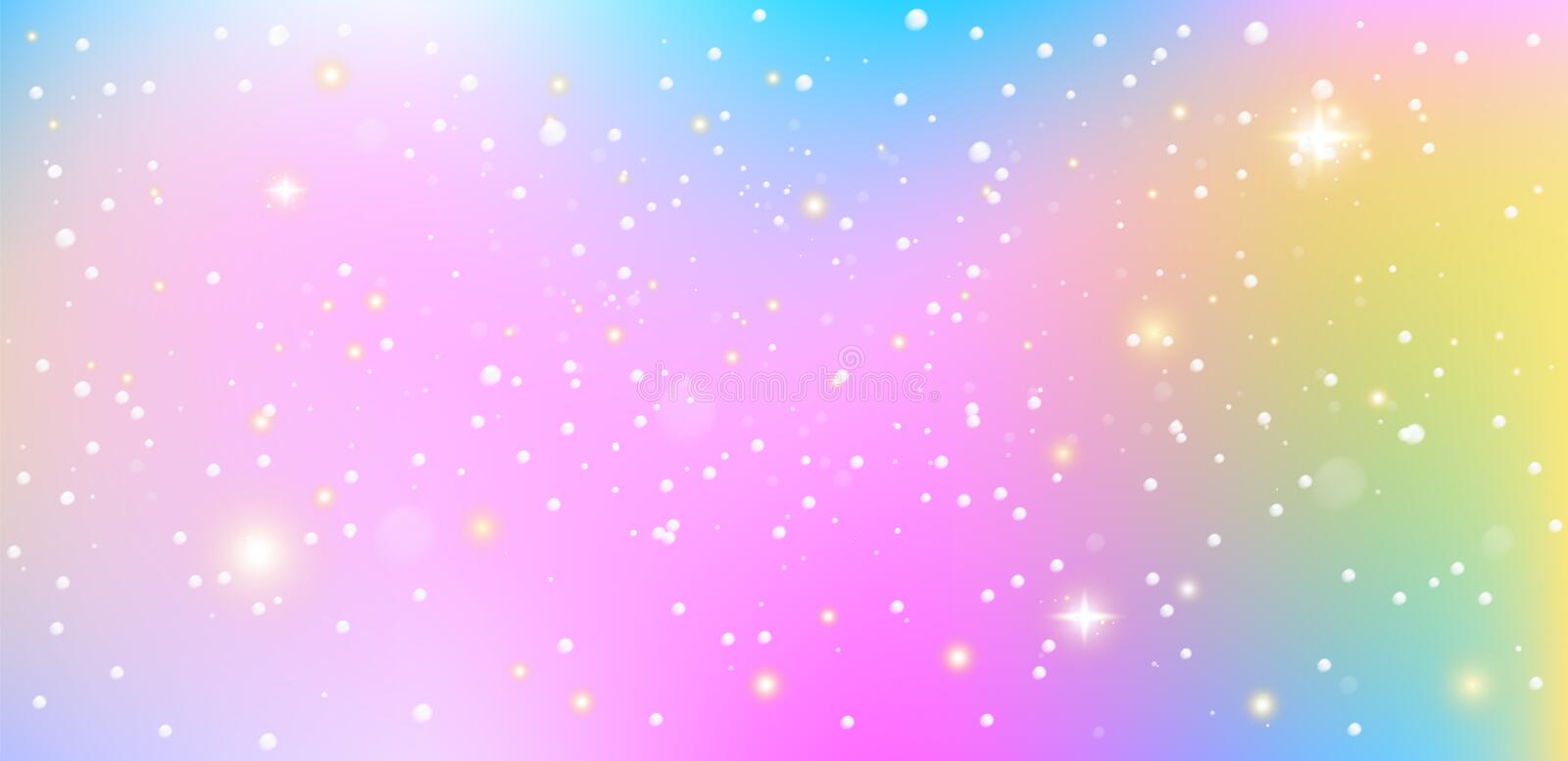 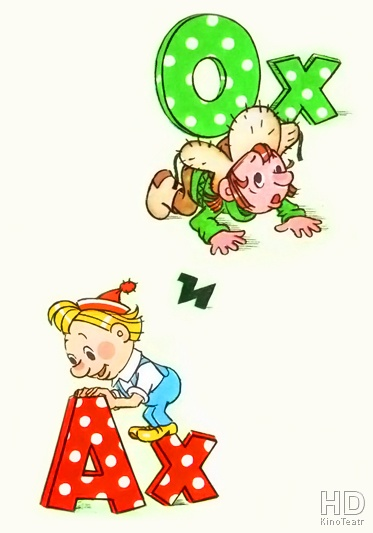 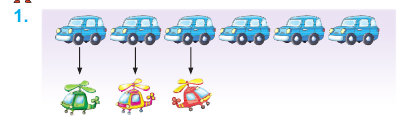 3
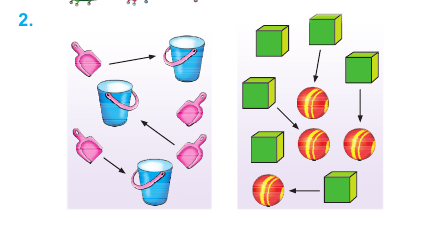 1
2
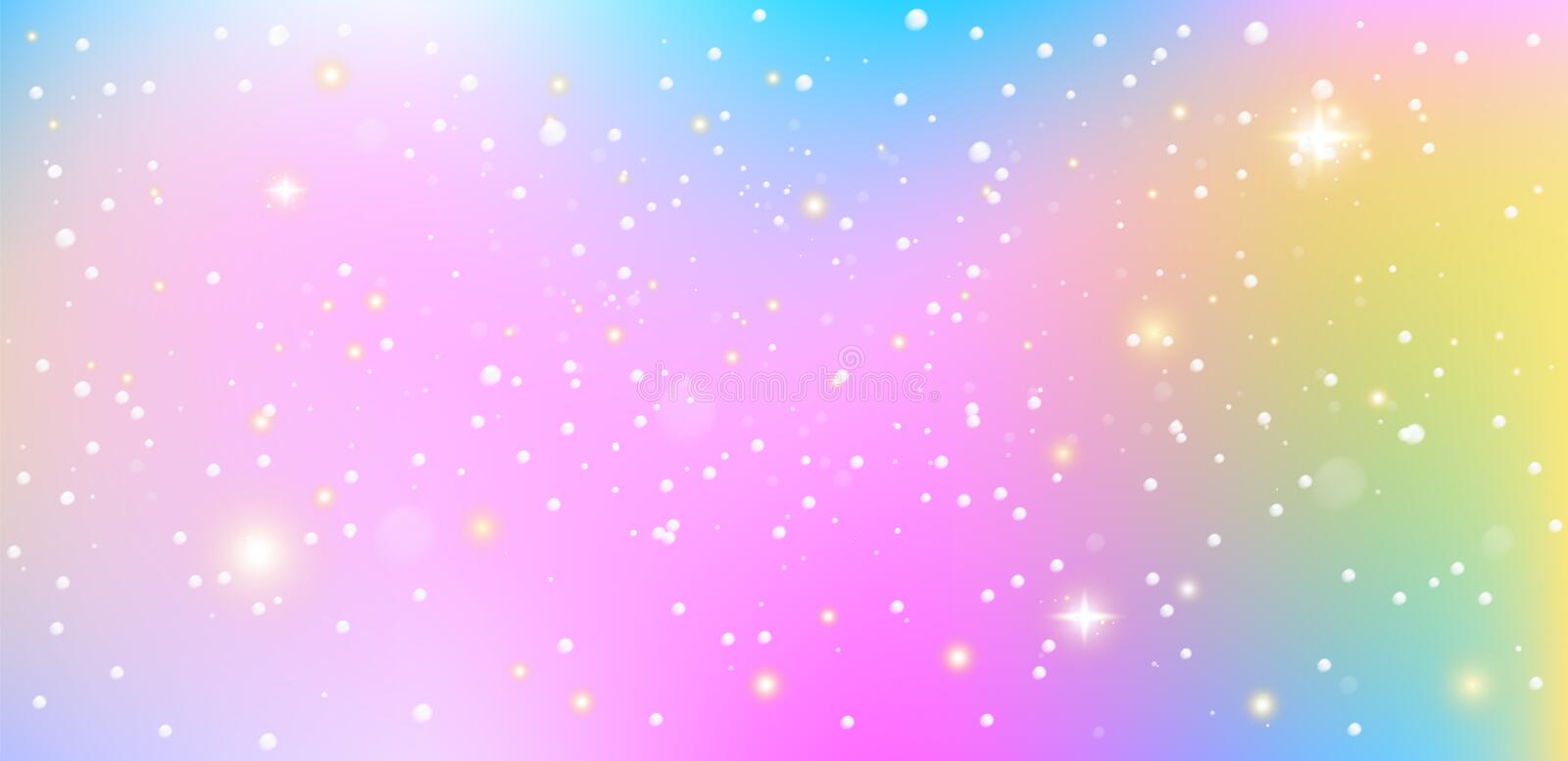 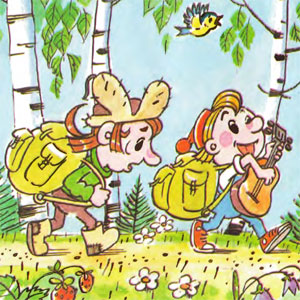 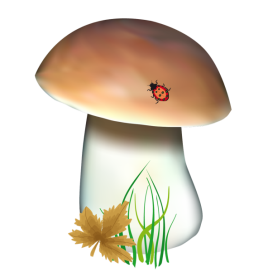 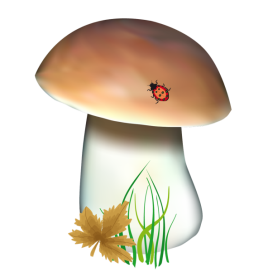 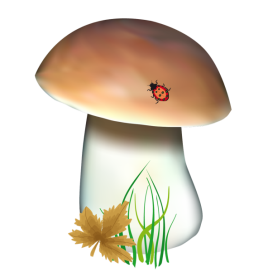 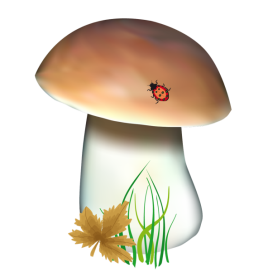 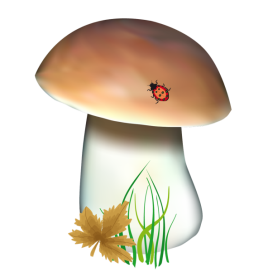 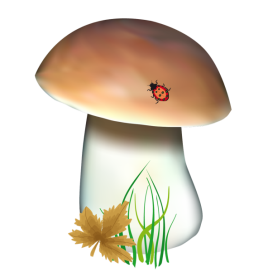 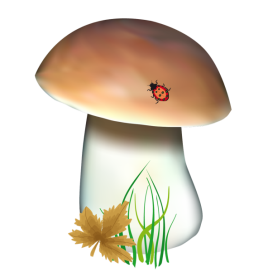 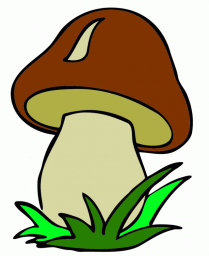 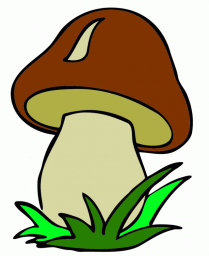 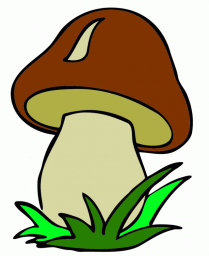 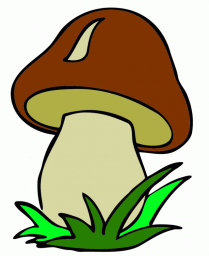 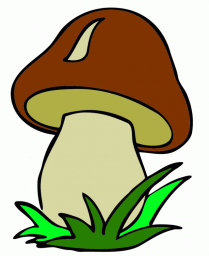 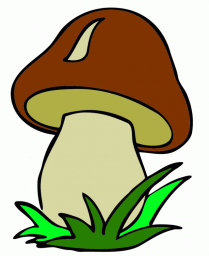 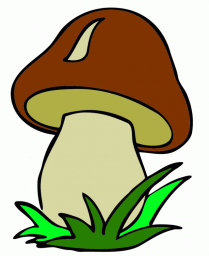 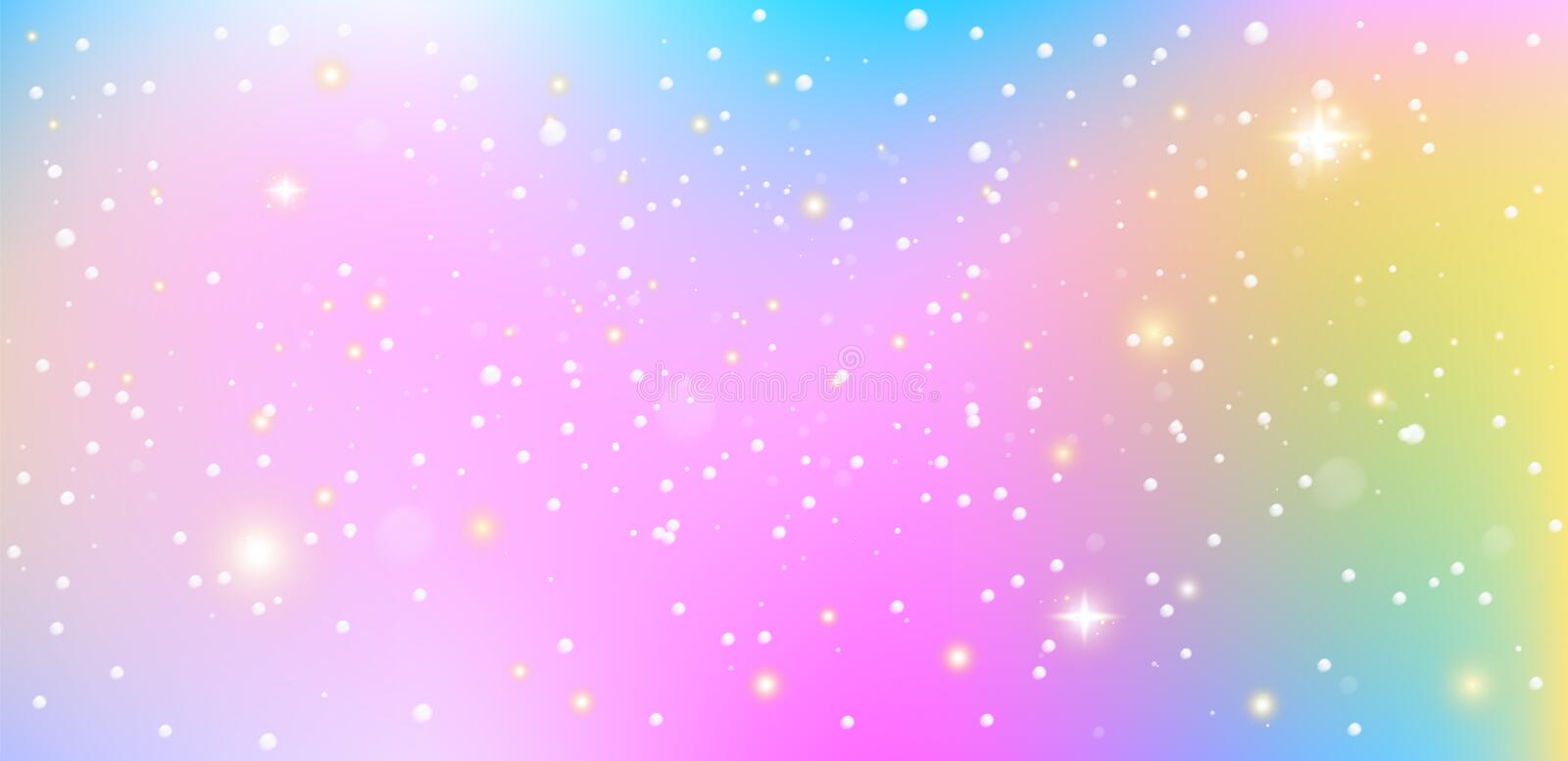 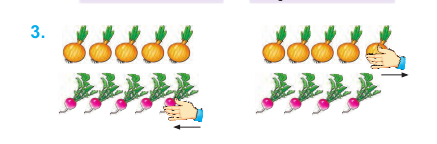 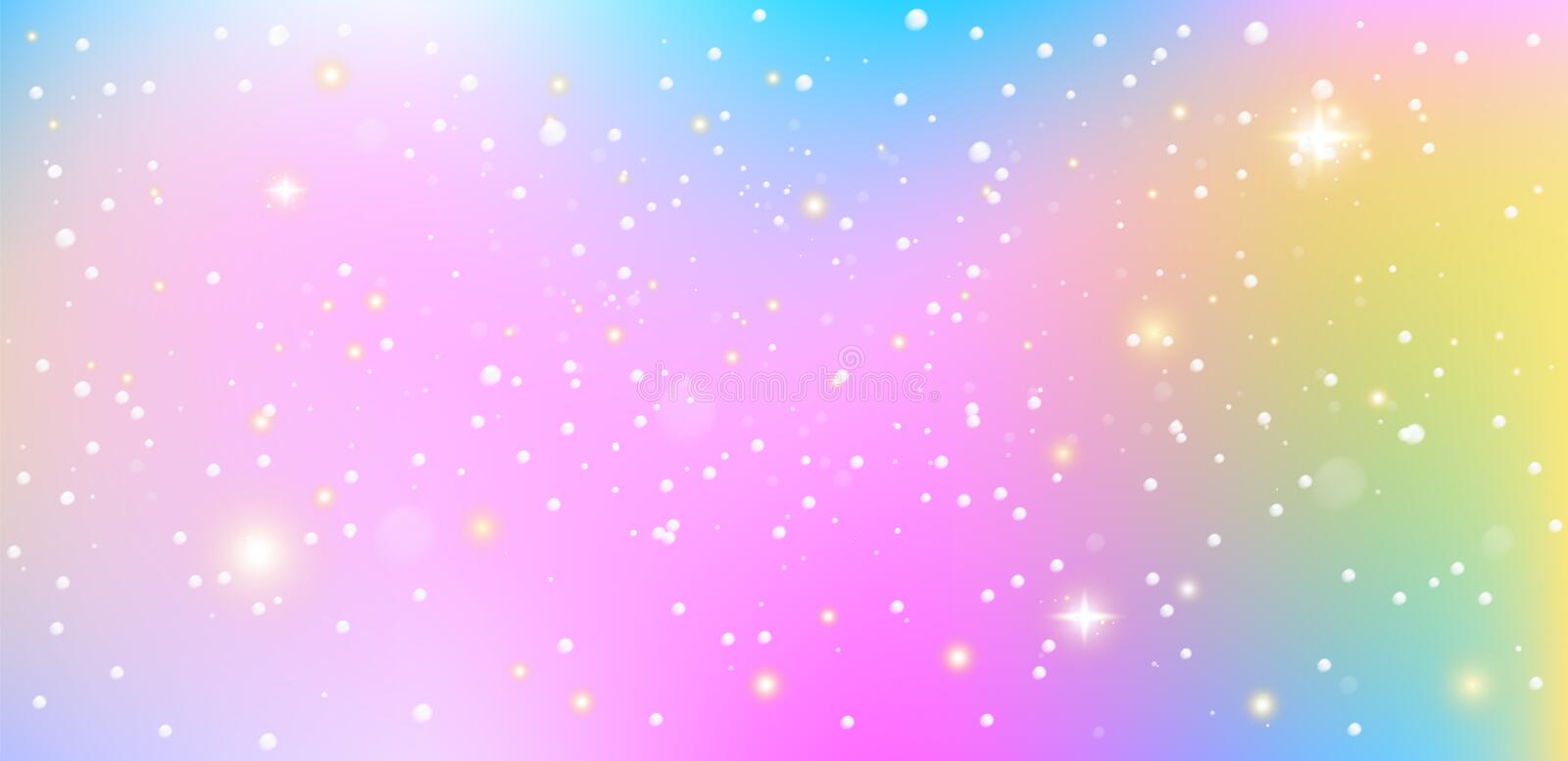 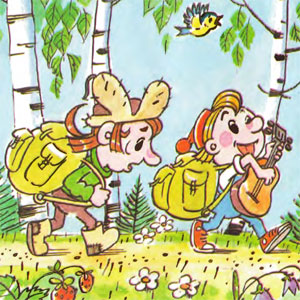 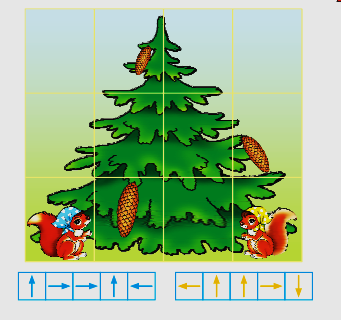 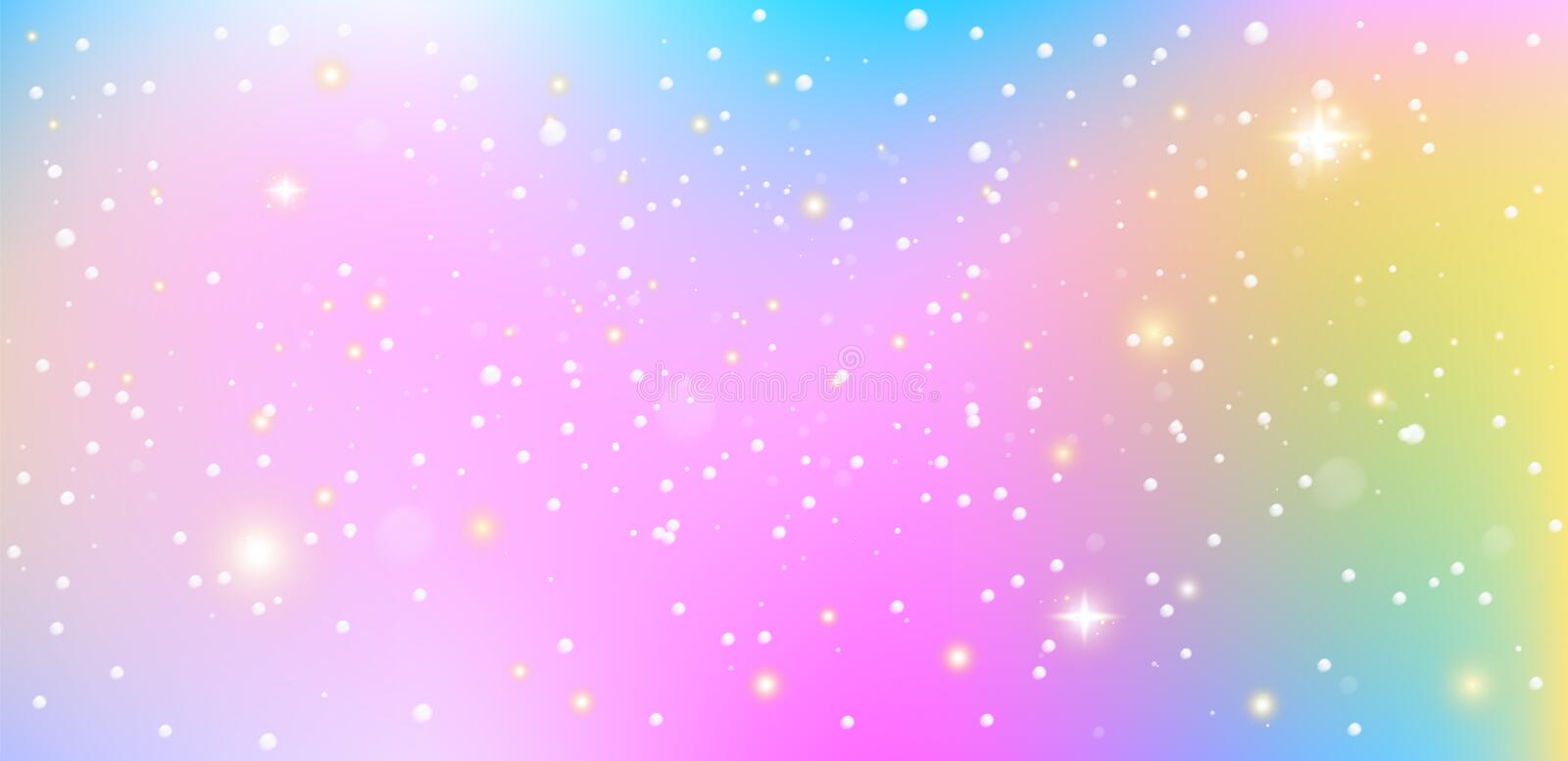 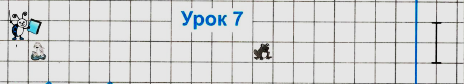 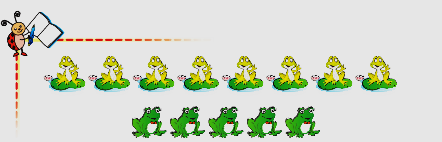 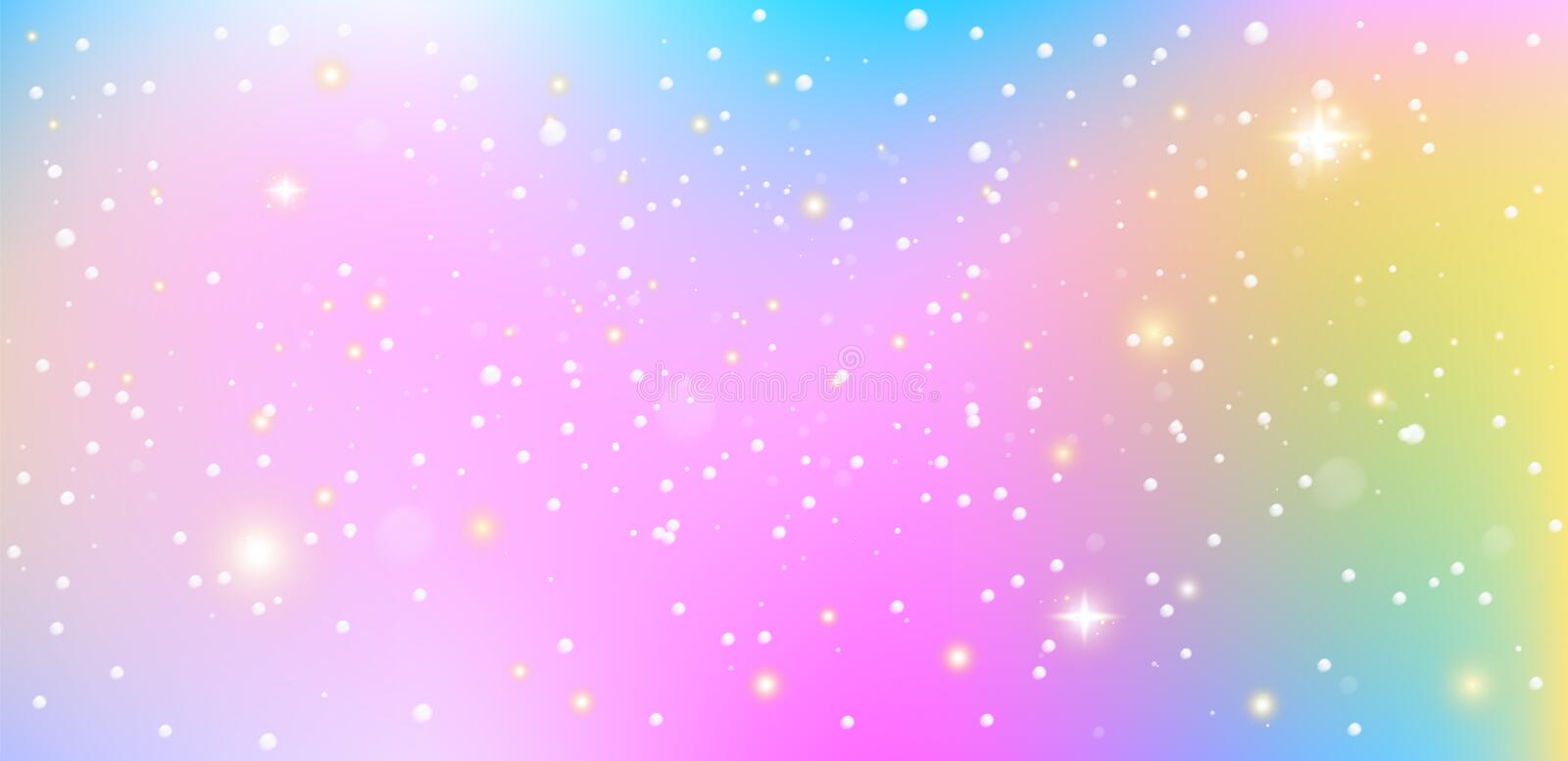 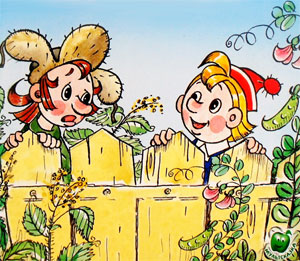 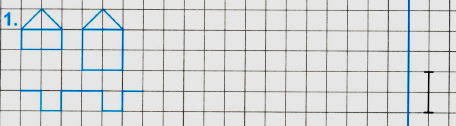 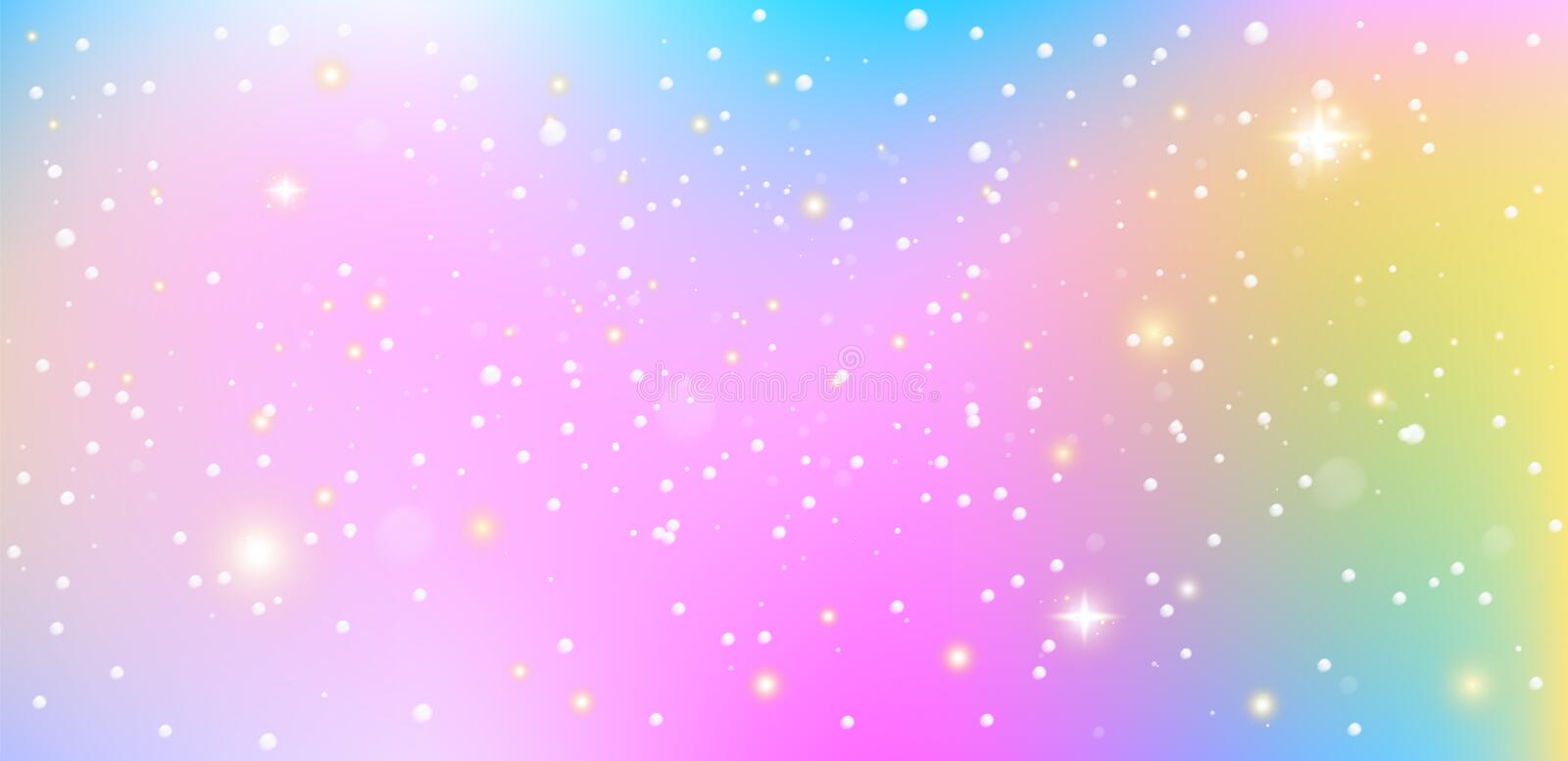 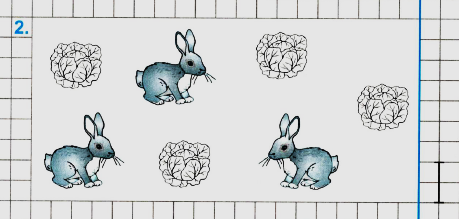 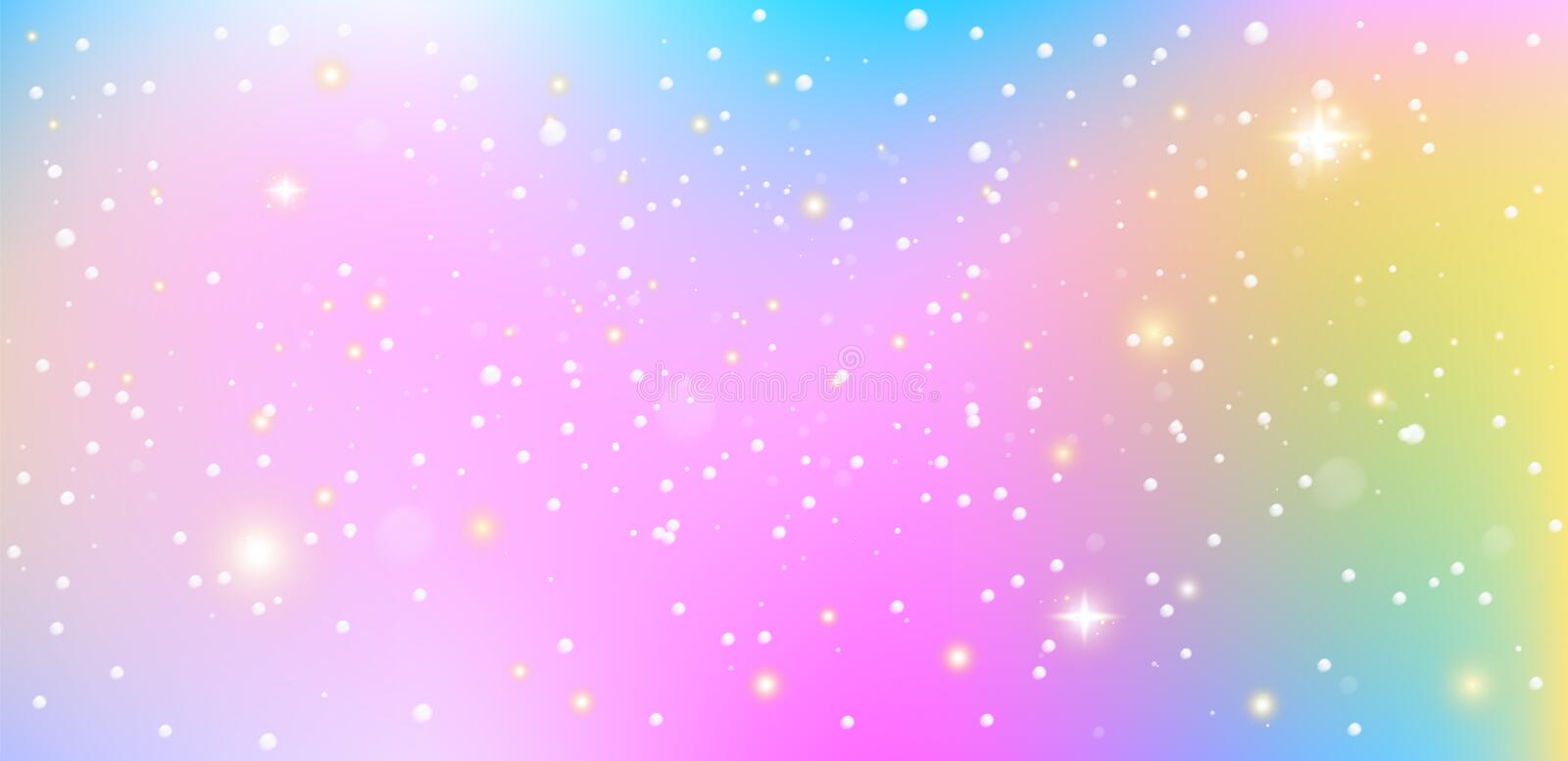 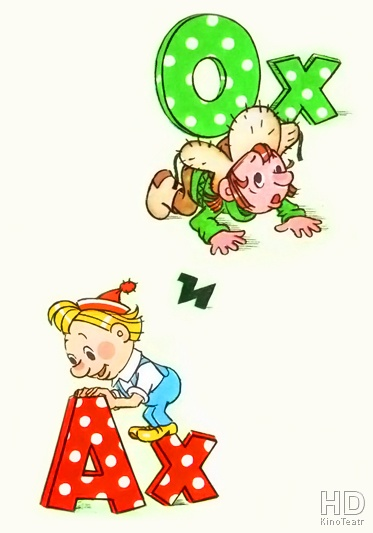 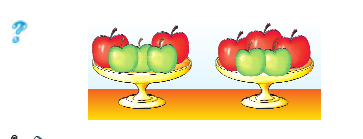 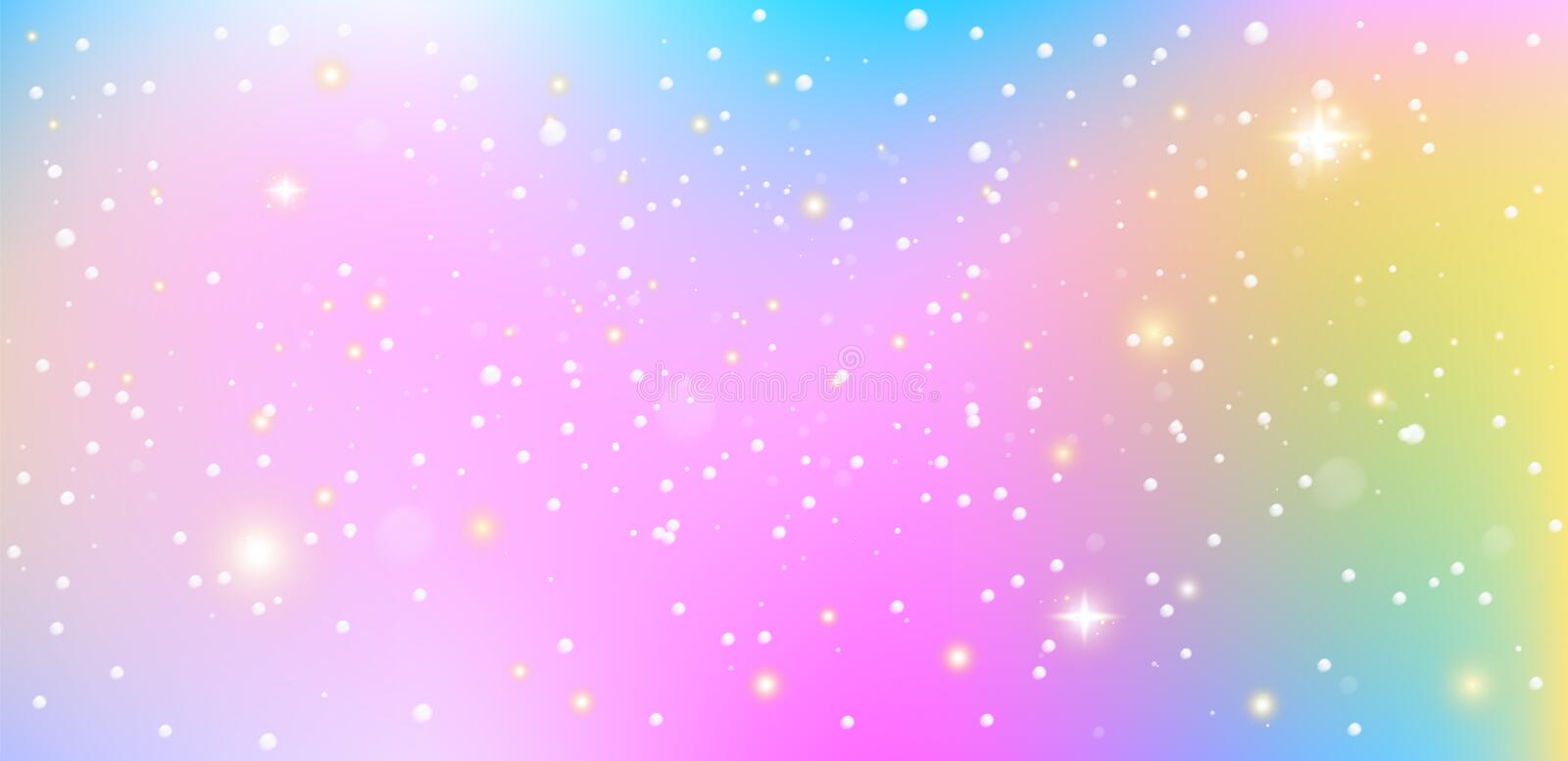 Спасибо
за работу
на уроке
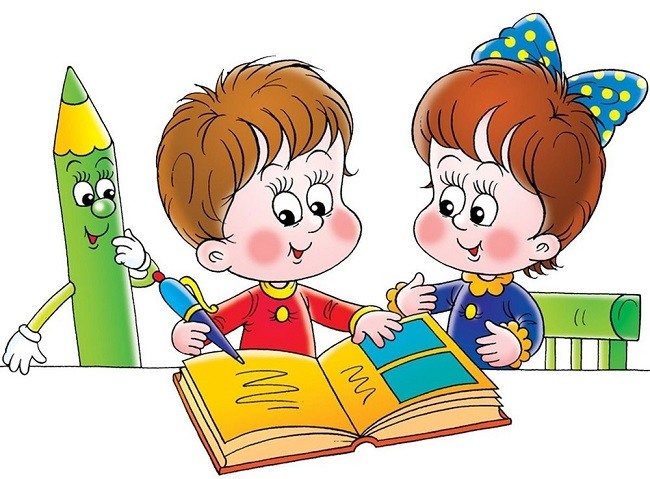